4/1進度報告
李承曄
林大為
蘇伯昌
CatEPut(Catastrophe Equity Put Option)
巨災權益賣權
Traditional CatEPut(Double Trigger Put option)
This option allows the owner to issue convertible preferred shares at a fixed price

Satisfy two conditions to be in the money
	1.  Underlying equity must be below the strike  price
	2.  A specified catastrophe event must have occured
Formula
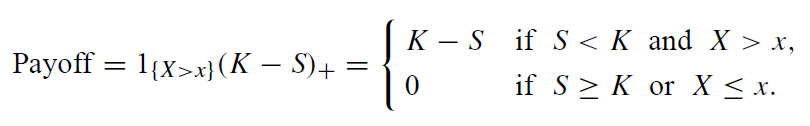 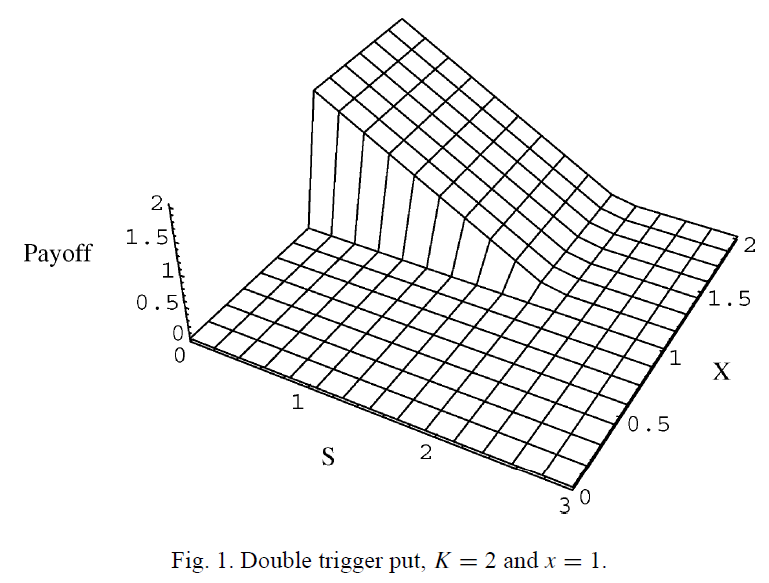 Variables
Variables
Jump Diffusion Tree
T=0
T=1
T=2
Firm Value